Математика
Израчунавање запремине квадра и коцке
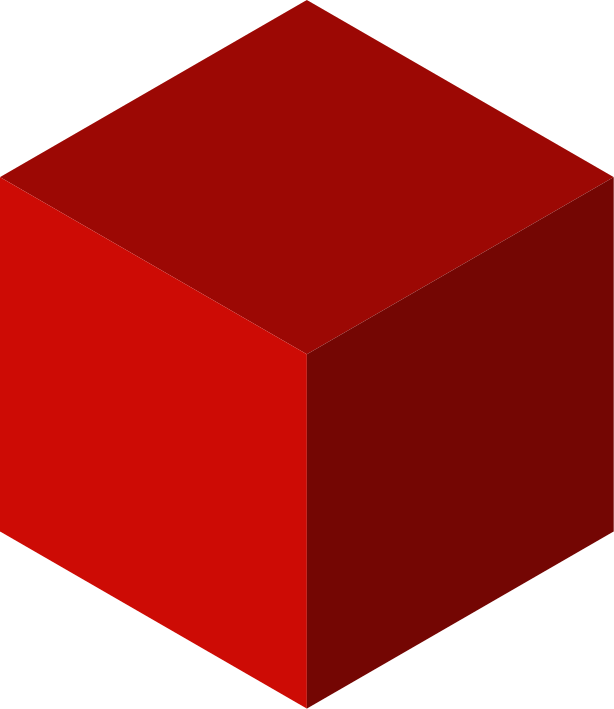 ЗАПРЕМИНА ТИЈЕЛА
ЗАПРЕМИНА (ВОЛУМЕН) ТИЈЕЛА је количина простора коју заузима неко тијело и обиљежавамо је са V.
ЈЕДИНИЦЕ МЈЕРЕ ЗА ЗАПРЕМИНУ
1 m³ = 1 000 dm³     
1 dm³ = 1 000 cm³    
1 cm³ = 1 000 mm³
1 dm³ = 1 000 000 mm³     
1 m³ = 1 000 000 000 mm³
1 m³ = 1 000 dm³ = 1 000 000 cm³ = 1 000 000 000 mm³
КОЦКА
КВАДАР
a
c
a
b
a
a
V = a ∙ b ∙ c
V = a³
или
V = a  a  a
ЗАДАЦИ
1. Колика је запремина квадра чије су димензије 5 cm,  8 cm, 14 cm?
V = a ∙ b ∙ c
V =  5 cm ∙ 8 cm ∙ 14 cm
V = (5 ∙ 8 ∙ 14) cm3
V = (40 ∙ 14) cm3
а = 5 cm
 b = 8 cm 
 c = 14 cm_____
V = ?
V = 560 cm3
Одговор:
Запремина квадра је 560 cm3.
2. Израчунај запремину коцке чија је ивица 2 m 1 dm.
= 21 dm
a = 2 m 1 dm
V=?
V = a  a  a
1
441 ∙ 21
V = 21 dm  21 dm  21 dm
21 ∙ 21
4
2
+
8
2
+
8
V = (21  21  21 ) dm³
9
6
1
2
4
4
1
V = (441  21) dm³
V = 9 261 dm³
3. Збир дужина свих ивица коцке је 120 cm. Израчунај       запремину те коцке.
12  а = 120 cm         
   a = 120 cm : 12
V = a  a  a
 V = 10 cm  10 cm  10 cm
 V = (10  10  10) cm³
 V = (100  10) cm³
a = 10 cm
V = 1 000 cm³
4. Колико литара воде може да стане у акваријум облика квадра чије су димензије 20 cm, 50 cm и 34 cm?
a = 20 cm
b = 50 cm
c = 34 cm
V= ?
V = a  b  c
 V = 20 cm  50 cm  34 cm
 V = (20  50  34) cm³
 V = (1 000  34) cm³
V = 34 000 cm³
1 dm³ = 1 l
У акваријум може да стане 34 литара воде.
34 000 cm³ = 34 dm³ = 34 l
РУБИКОВА КОЦКА
ТРОДИМЕНЗИОНАЛНА МЕХАНИЧКА ИГРА
ИЗУМИО ЈЕ ПРОФЕСОР РУБИК
ПРВОБИТНИ НАЗИВ ЈОЈ ЈЕ БИО „ЧАРОБНА КОЦКА“
СМАТРА СЕ ЈЕДНОМ ОД НАЈПРОДАВАНИЈИХ ИГРАЧАКА